An In-Depth Analysis of the Slingshot Interconnect.
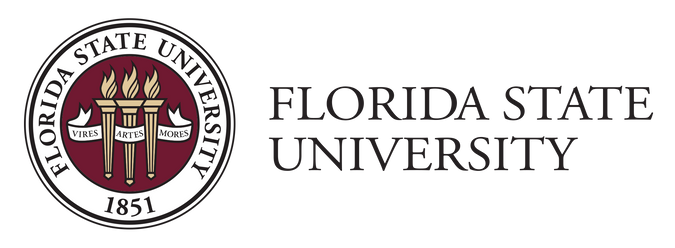 March  2022
1
2
1
Daniele De Sensi , Salvatore Di Girolamo , Kim McMahon  , Duncan Roweth   and Torsten Hoefler

1. ETH Zurich, Switzerland
2.HPE Cray
2
1
[Speaker Notes: Good Morning everyone, I am Saptarshi Bhowmik, Today I am going to talk about our work "A Simulation study of ...". This work was done by me and my advisor Xin Yuan and my mentors Nikhil Jain and Abhinav Bhatele.]
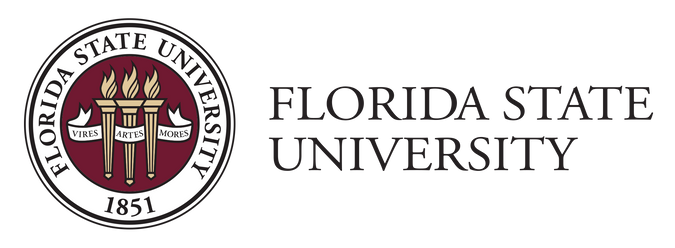 March  2022
Motivation
Slingshot Topology
	Dragonfly Topology
High-Radix Switches
Low-Diameter Topology
Experimental Setup
Contributions and Results
Congestion Control
Adaptive Routing
Quality of Service
Conclusion
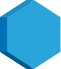 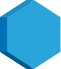 Overview
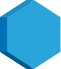 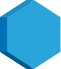 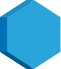 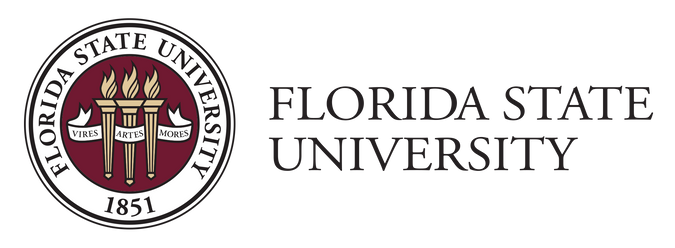 March  2022
Motivation
HPC and datacenter communities are following a path towards convergence of HPC, data centers, and AI/ML workload.

		
Due to the wide adoption of Ethernet in Data-Centers, interconnection networks should be compatible with standard Ethernet.
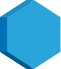 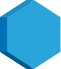 Slingshot
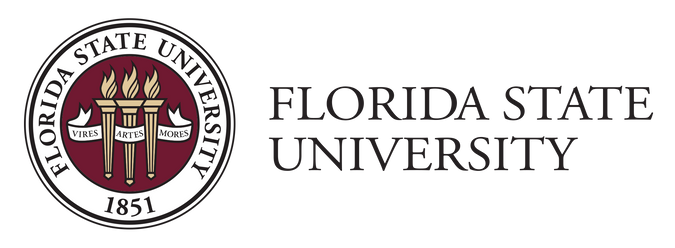 March  2022
Ethernet Enhancements
Reduced the 64 Bytes minimum frame size to 32 Bytes. 

Allowed IP packets to be sent without an Ethernet header.

Removed the inter-packet gap.

Implemented low-latency Forward Error Correction (FEC), Link-Level Reliability (LLR) to tolerate transient errors.
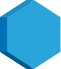 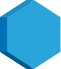 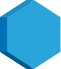 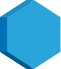 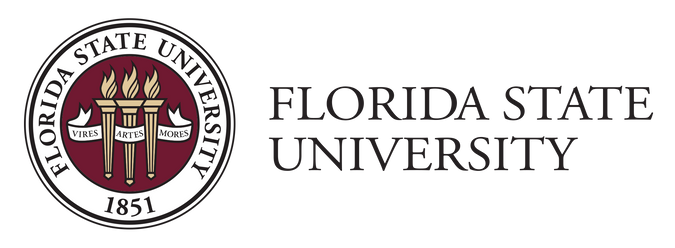 March  2022
Ethernet Enhancements
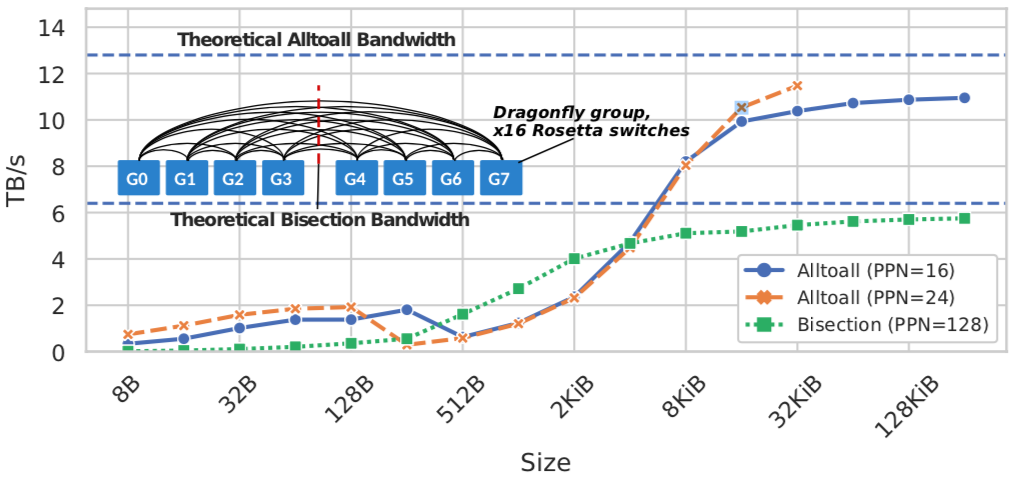 Can process both STANDARD and ENHANCED ethernet.
Bisection and MPI_Alltoall bandwidth on all the 1024 nodes of SHANDY, for different processes per node (PPN) and message sizes. The x-axis is in logarithmic scale.
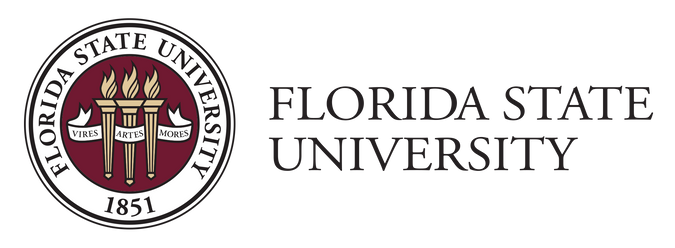 March  2022
Software Stack
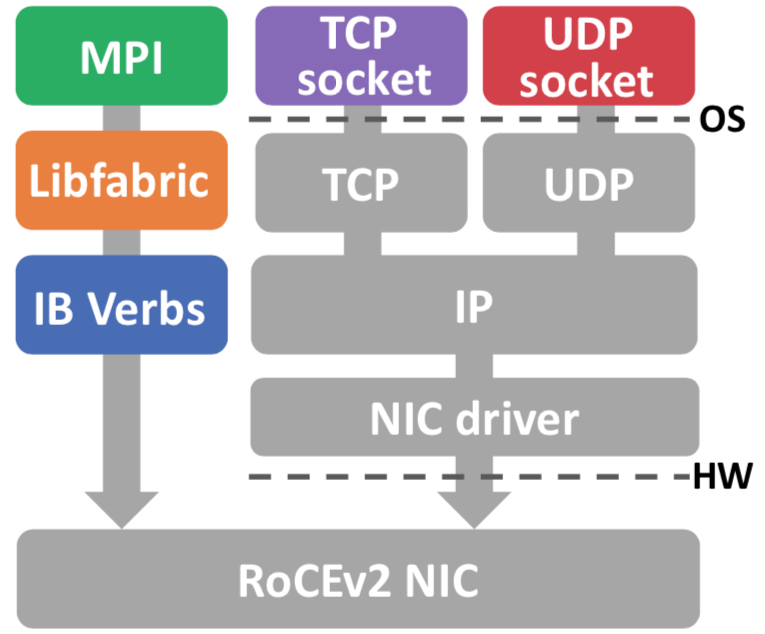 Software Stack of RoCEV2
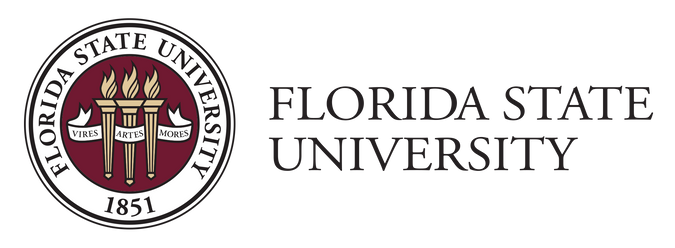 March  2022
Software Stack
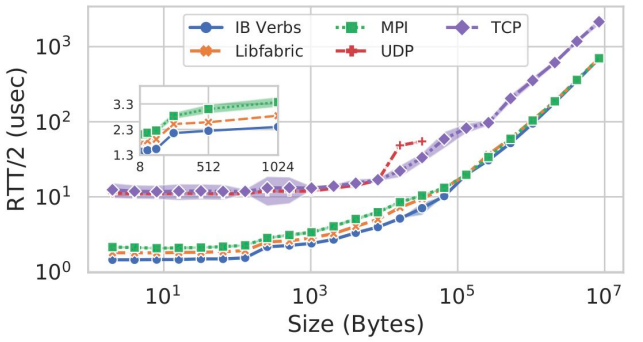 Half round trip time (RTT/2) for different message sizes (x-axis) and software layers.
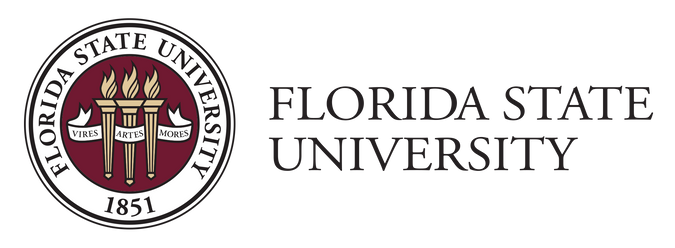 March  2022
Switch Rosetta
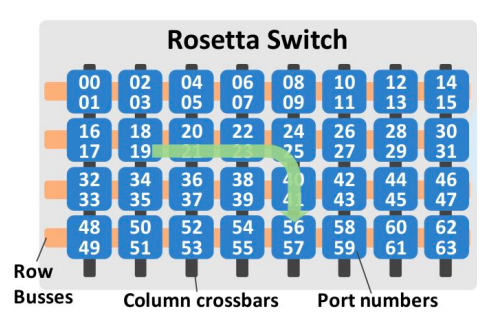 64 X 200 Gb/s ports
32 Tiles
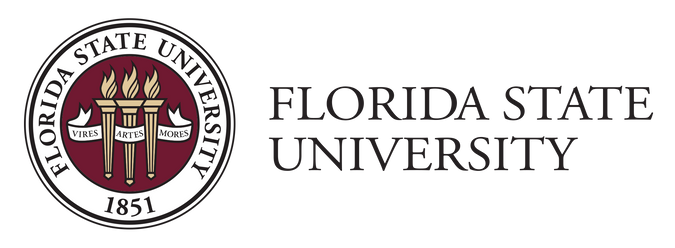 March  2022
Switch Rosetta
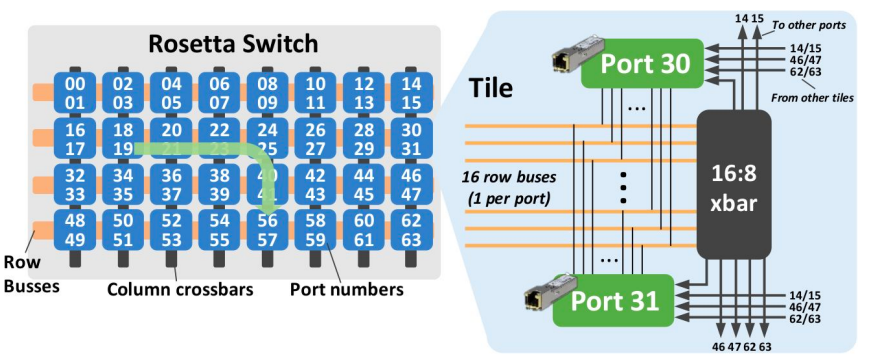 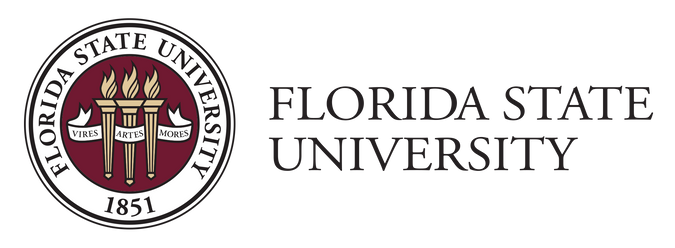 March  2022
Dragonfly Topology - Intra Group
In a 1D Dragonfly, 
there is an all-to-all
connection between 
the routers
R0
R1
R3
R2
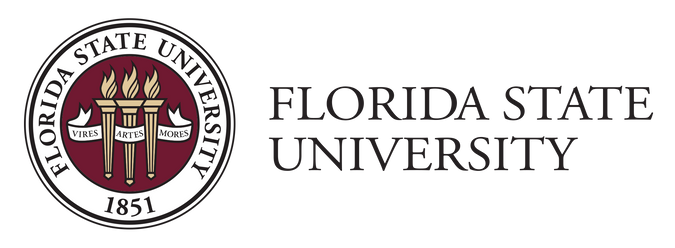 March  2022
Dragonfly Topology - Full Connectivity
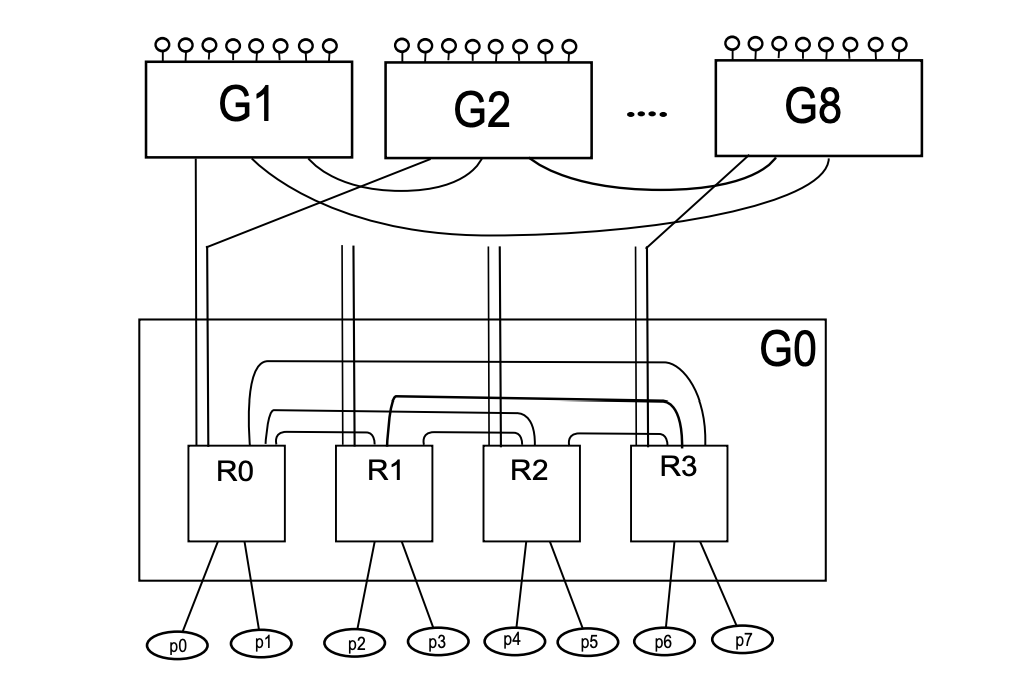 p = Number of compute nodes
g = Number of groups
a = Number of routers per group
h = Number of global links per router

g = (a X h) + 1
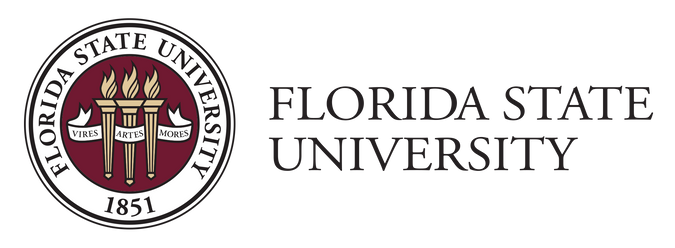 March  2022
Slingshot Topology
Dragonfly is the default topology
64 ports each switch
16 nodes
31 other switch intra
17 global link inter
32 switch X 16 nodes =512 per group
17 links X 32 sw = 544 other
512 X 545 = 279K
Currently 4608 nodes
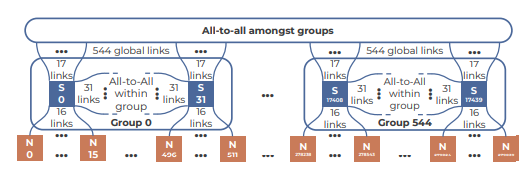 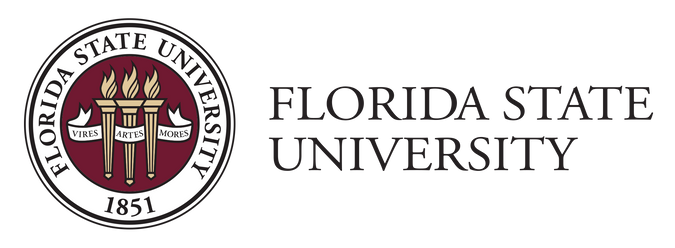 March  2022
Slingshot Topology,  Latency & Bandwidth
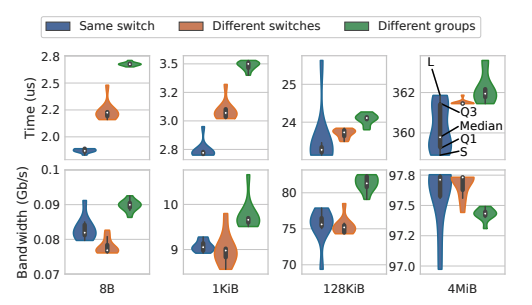 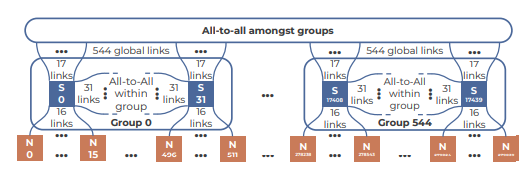 40% node allocation impact on latency on 8B
After 16KiB < 10%
Bandwidth holds same
We sometimes observe higher bandwidth in two different groups
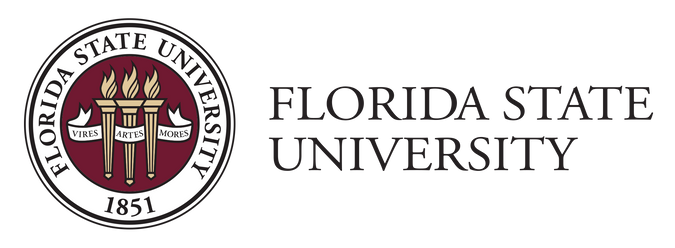 March  2022
Slingshot Routing
Minimal
Non-minimal
Adaptive
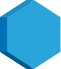 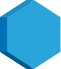 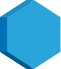 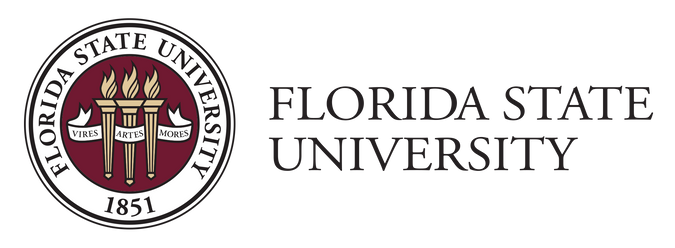 March  2022
Slingshot Routing
Minimal
	


Non-minimal
Adaptive
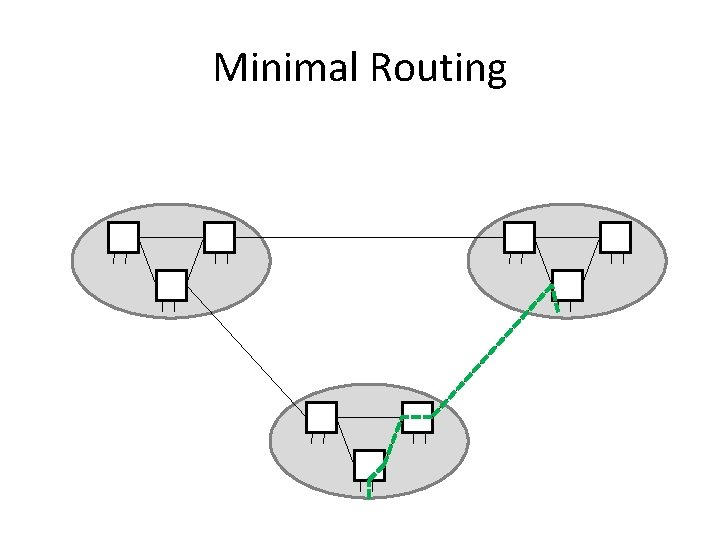 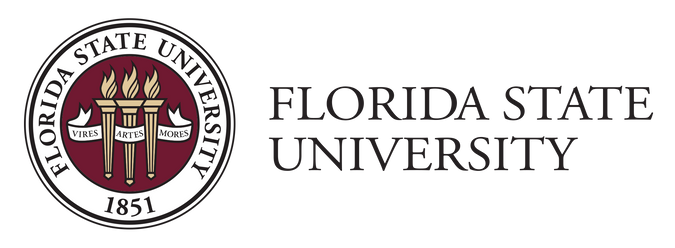 March  2022
Slingshot Routing
Minimal
	


Non-minimal
Adaptive
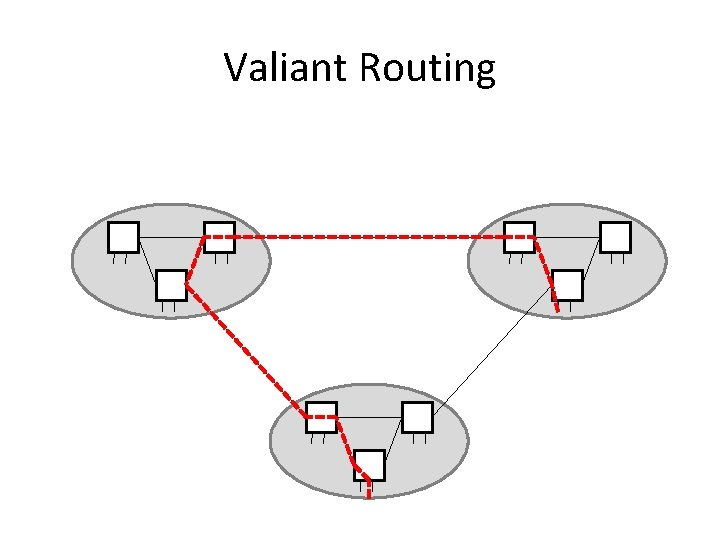 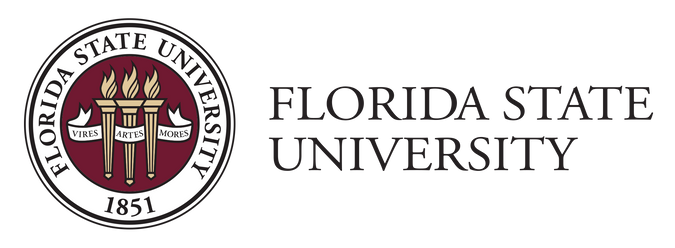 March  2022
Slingshot Routing
Minimal
Non-minimal
Adaptive
Estimates 4 minimal and 4 non-minimal paths
Path congestion and length
Queue depth of ports
Congestion information share
4B
Non-minimal path
Hop-count and latency increase
Bias towards minimal increase
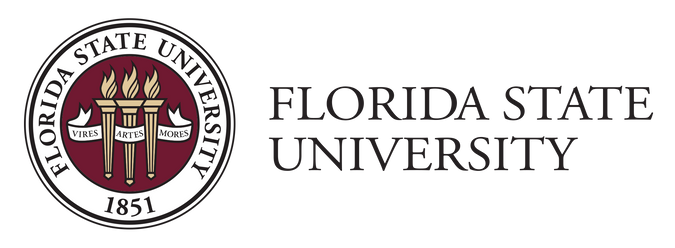 March  2022
Slingshot Congestion Control
Endpoint congestion
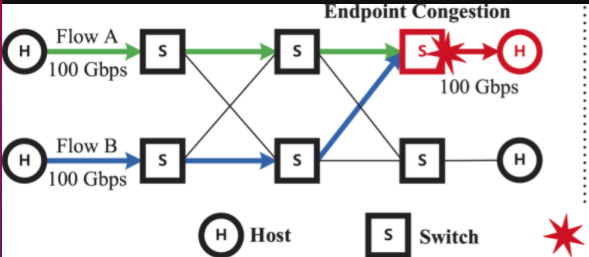 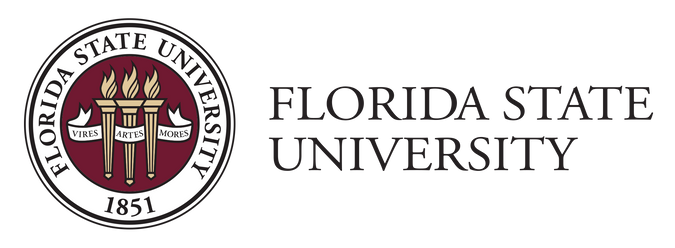 March  2022
Slingshot Congestion Control
Endpoint congestion
Existing:
Mark packet
Receive and ask sender to slow
Takes much time to adapt
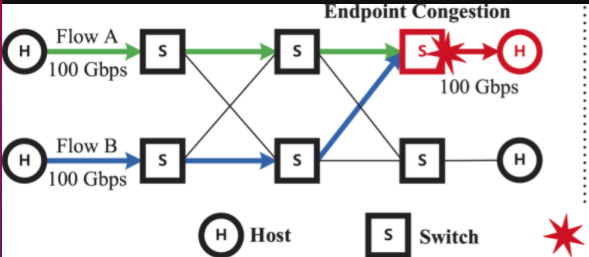 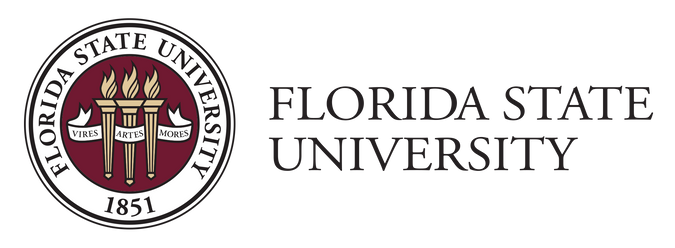 March  2022
Slingshot Congestion Control
Intermediate congestion
All paths are affected
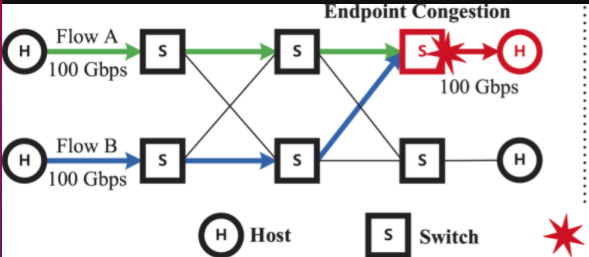 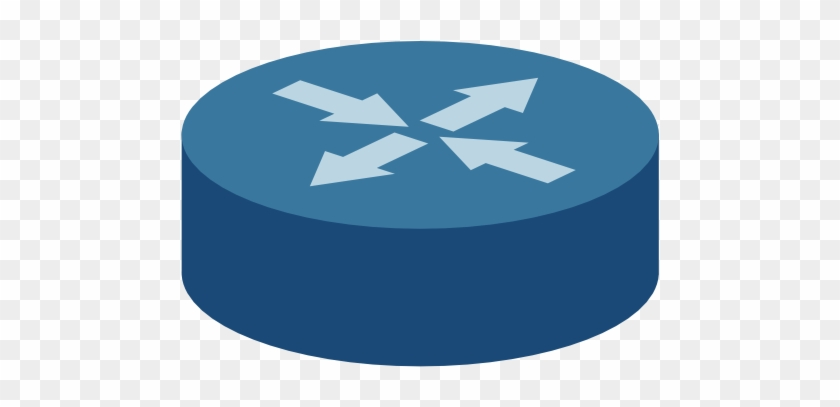 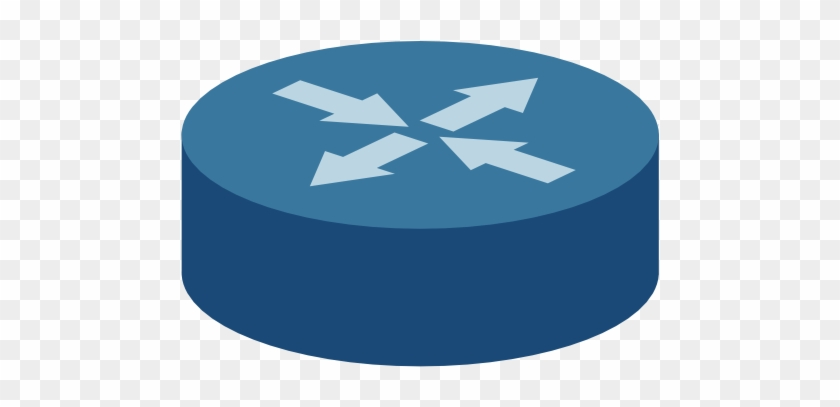 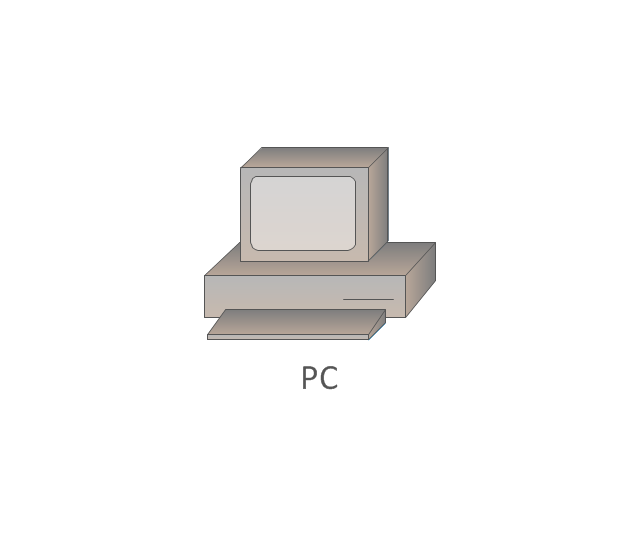 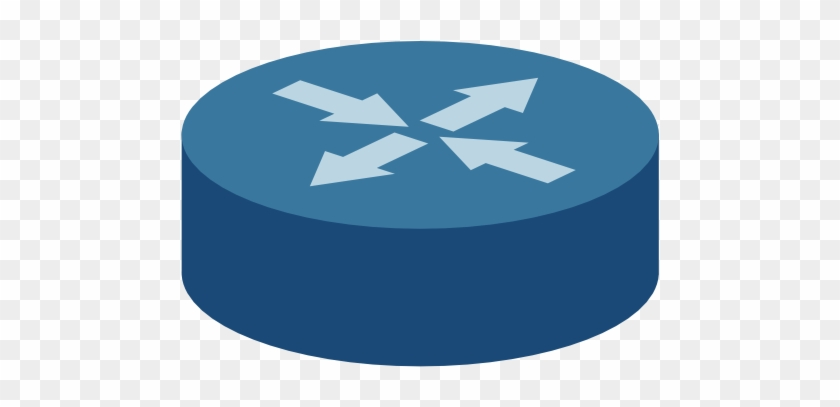 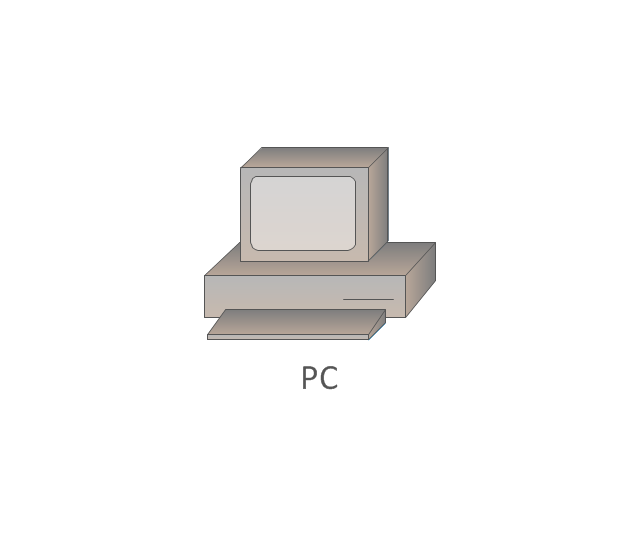 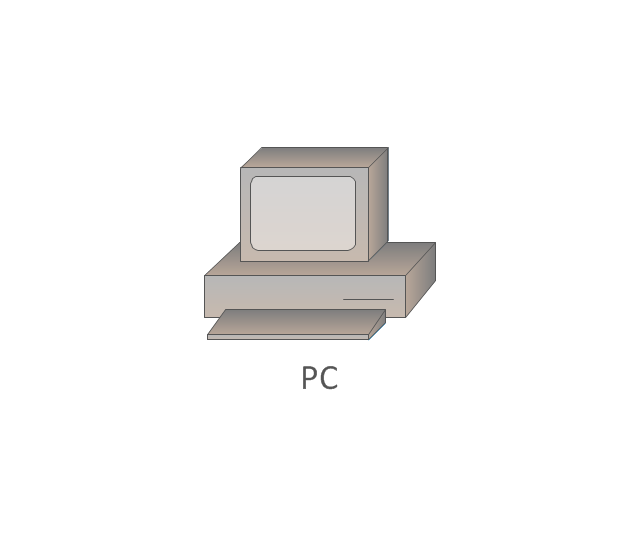 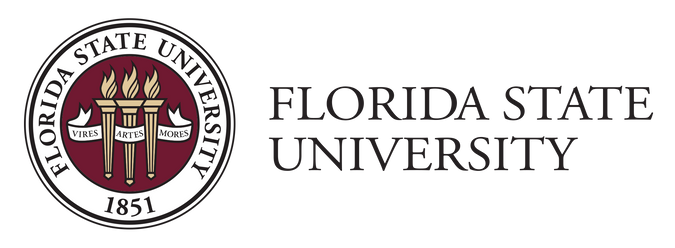 March  2022
Slingshot Congestion Control
Solution:
Adaptive can bypass intermediate but not endpoint
Algorithm in hardware
Distinguish victim and contributor jobs
By tracking all endpoint pair
Throttle contributor stream immediately
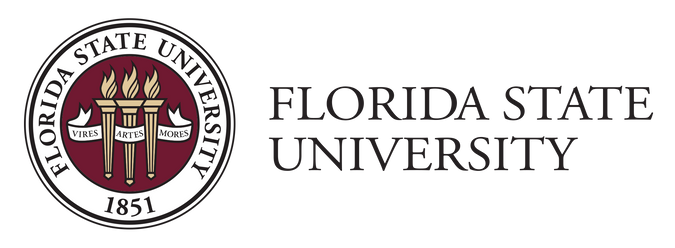 March  2022
Experimental Setup
CRYSTAL: 
Cray ARIES interconnect with 698 nodes. 
CPUs on the nodes are Intel Xeon E5-269x. 
2 groups, each containing at most 384 nodes.MALBEC: 
A SLINGSHOT system with 484 nodes. 
CPUs on the nodes are either Intel Xeon Gold 61xx or Intel Xeon Platinum 81xx CPUs. 
4 groups, each containing at most 128 nodes. 
Each group is connected to each other group through 48 global links operating at 200Gb/s each
SHANDY: 
A SLINGSHOT system with 1024 nodes. 
CPUs on nodes are AMD EPYC Rome.
8 groups, each containing 128 nodes. 
Each group is connected to each other group through 56 global links operating at   200Gb/s.
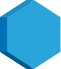 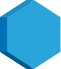 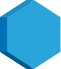 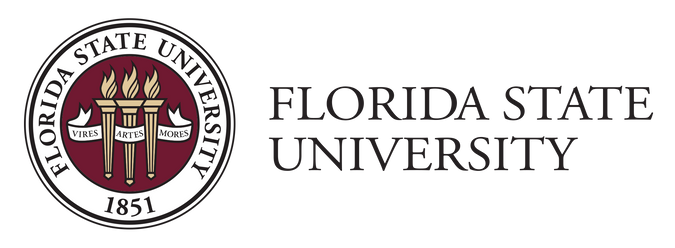 March  2022
Congestion Control
Victim node and aggressor nodes
End point and intermediate congestion pattern
GPCNet code
Many-to-one (incast)
All-to-all
10^5 bytes avg message size
Impact of congestion
MPI operation
Ember microbenchmark
MILC, HPCG, FFT
Silo,Xapian,Img-dnn
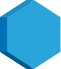 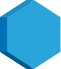 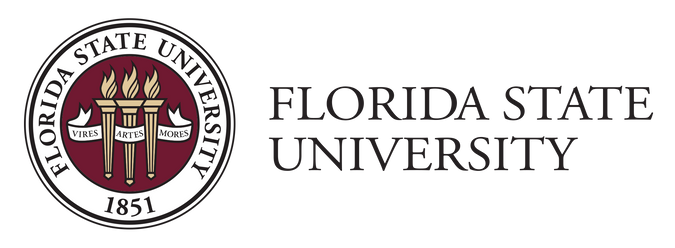 March  2022
Congestion Control
Victim aggressor split
460/52,256.256,53/459
Allocation placement
Linear, interleaved,random
Tailbench application
Linear allocation
10/90 victim/aggressor
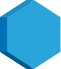 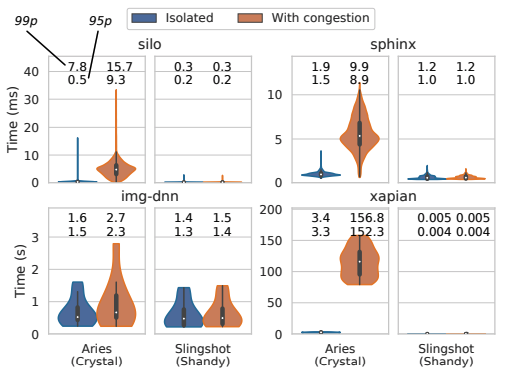 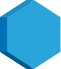 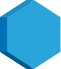 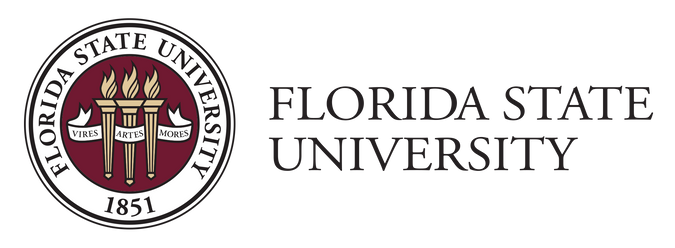 March  2022
Congestion Control
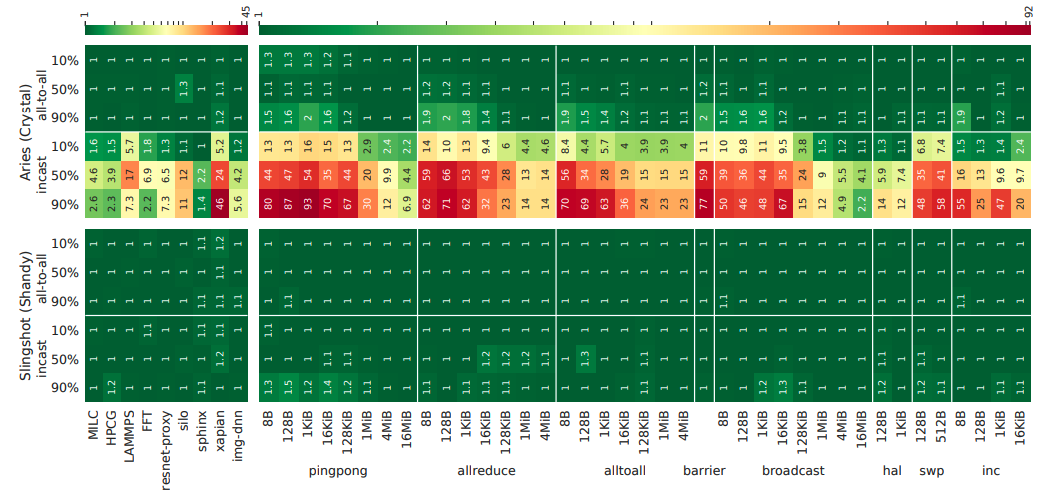 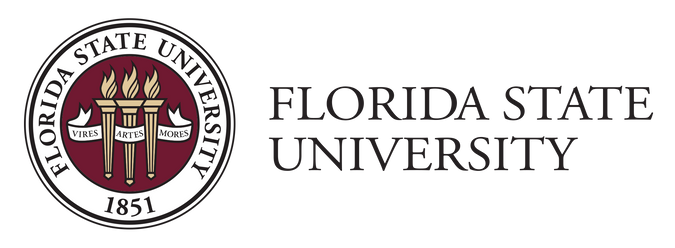 March  2022
Congestion Impact - 512 Nodes
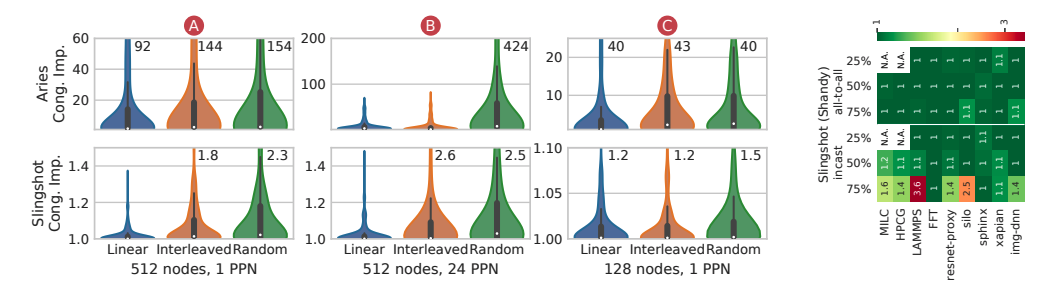 Fig: Linear, interleaved and random allocation of nodes
A: aggressors are using 1
B: aggressors are using 24 processes per node (PPN); higher work load
Right fig: Shandy 1024 node, random allocation for worst case
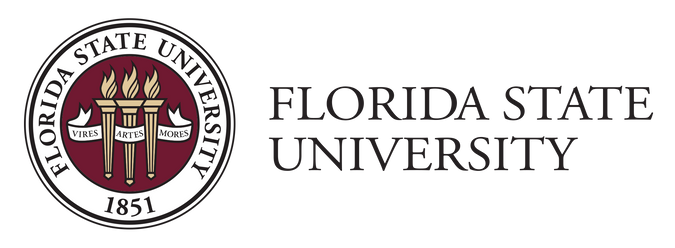 March  2022
Congestion Impact - 512 Nodes
Impact of incast congestion on a 128 byte MPI_Alltoall.

Small messages do not generate enough congestion

Large messages the congestion control algorithm and throttle the aggressor

Medium message size takes some time to be reacted by congestion control algo
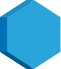 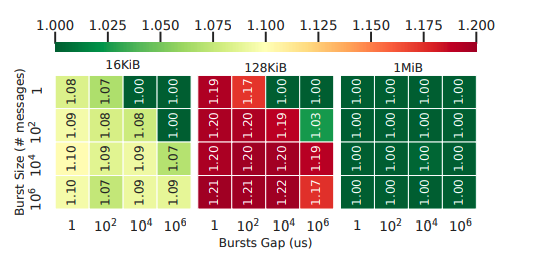 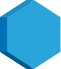 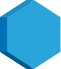 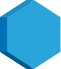 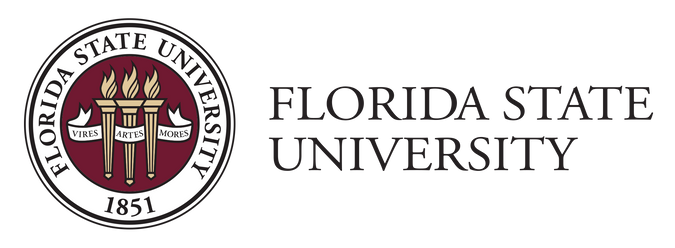 March  2022
Quality of Service
Each traffic class occupies hardware resources in the switches

Tunable priority, ordering, minimum/maximum bandwidth, …

Jobs can be assigned to a small number traffic classes

Traffic class can be changed on a per-packet basis
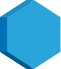 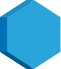 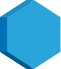 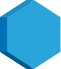 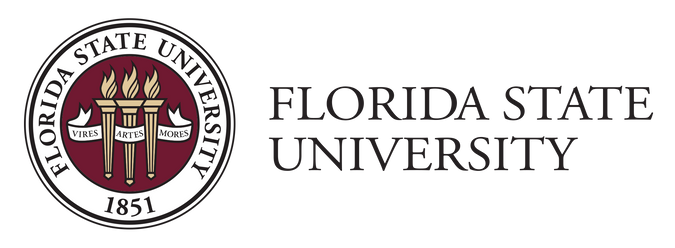 March  2022
Quality of Service Tests
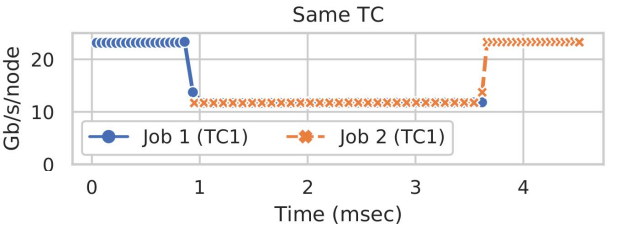 25% bandwidth tapering.

2 jobs running bisection bandwidth tests.

TC1: 80% minimum bandwidth.
TC2: 10% minimum bandwidth.
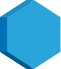 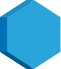 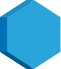 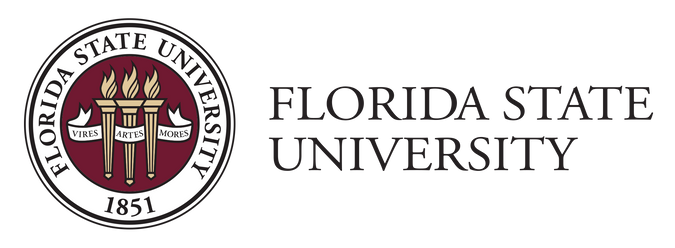 March  2022
Quality of Service Tests
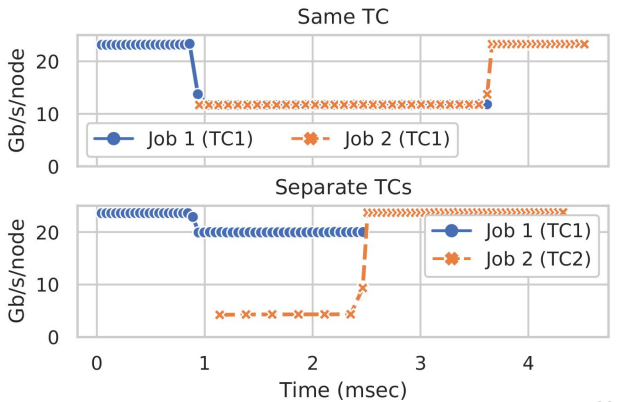 25% bandwidth tapering.

2 jobs running bisection bandwidth tests.

TC1: 80% minimum bandwidth.
TC2: 10% minimum bandwidth.
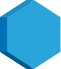 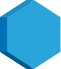 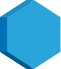 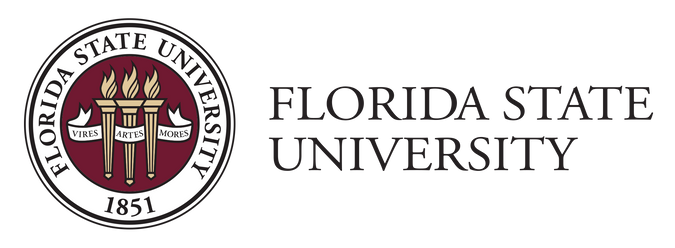 March  2022
Conclusions
Much less affected by congestion compared to previous generation networks

Allocation policies have a much lower impact on performance on SLINGSHOT

SLINGSHOT can provide bandwidth guarantees to jobs running in separate traffic classes
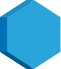 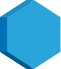 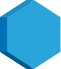 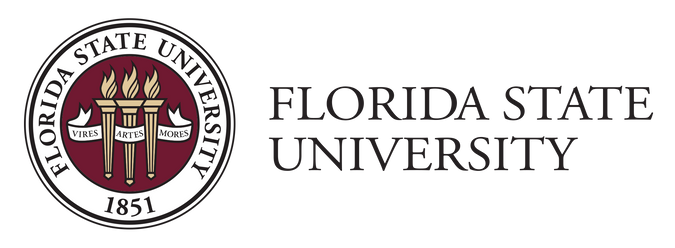 March  2022
Thank You